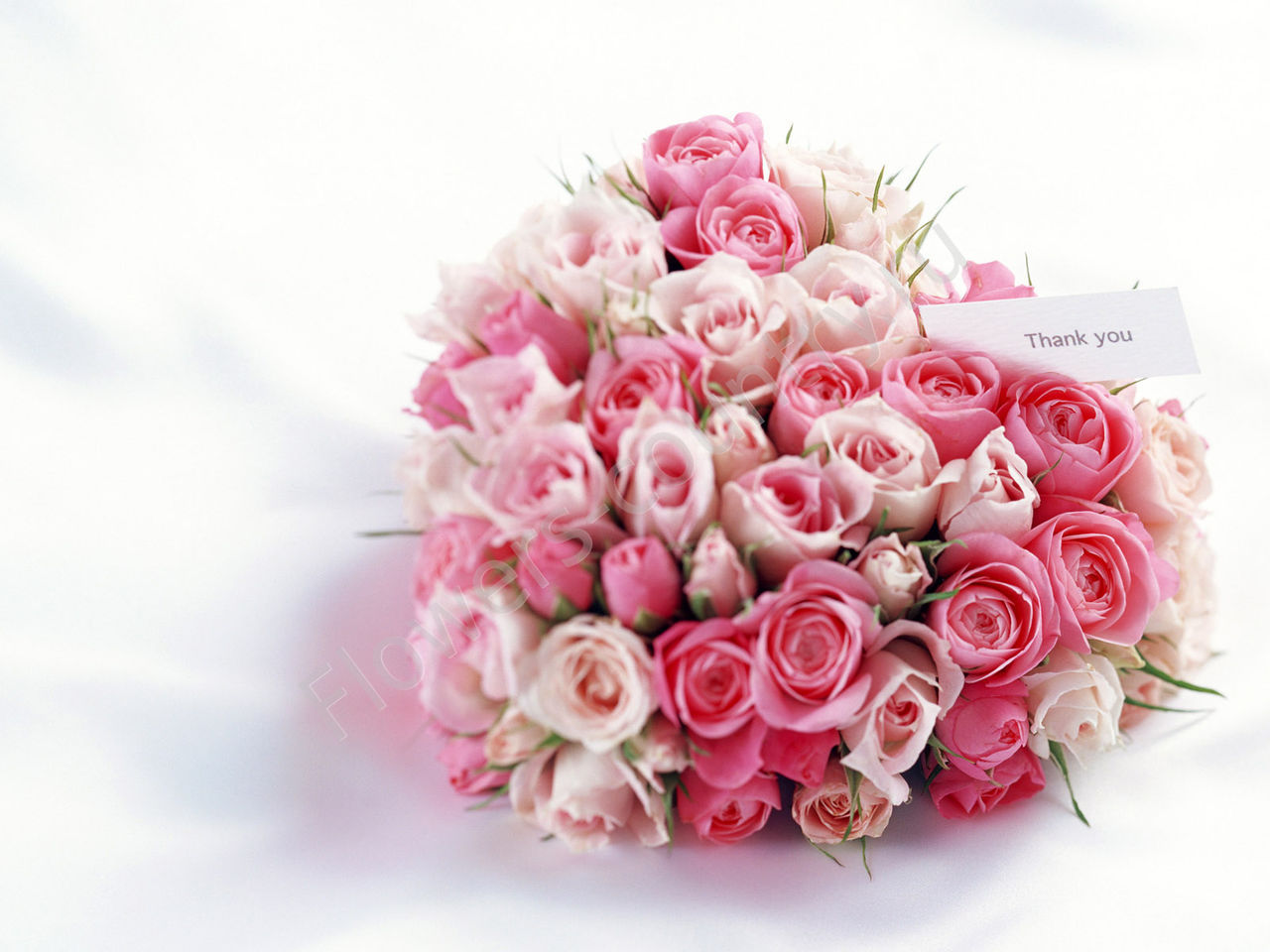 ОРГ. 
Lora_d 

С НАСТУПАЮЩИМИ ПРАЗДНИКАМИ!!!

 РАЗДАЧИ 
КАЖДЫЕ 
ДВЕ НЕДЕЛИ